Journée de la conception - aide à la photographie
Équipe FA8 - en collaboration avec la police d’Ottawa
Motivation du problème
La résolution du problème était importante pour :

Sauver du temps aux utilisateurs;
La rapidité, 
L’efficacité
La précision;
La clarté.

Les enquêteurs de la police d’Ottawa ont besoin d’un dispositif compact servant à prendre des photos de petites preuves (empreintes digitales, gouttes de sang, etc.) à 90 degrés de la surface. Le dispositif, sous forme de trépied attaché au bout de l’objectif de la caméra, aura trois pattes ajustables, grâce à un système d’engrenages, à différentes distances et muni d’une lumière 360.
[Speaker Notes: Imaginez que vous êtes un enquêteur de police, vous avez passé bcp de temps à essayer de trouver le bon angle, la bonne distance etc.. relatable (memes on fb)]
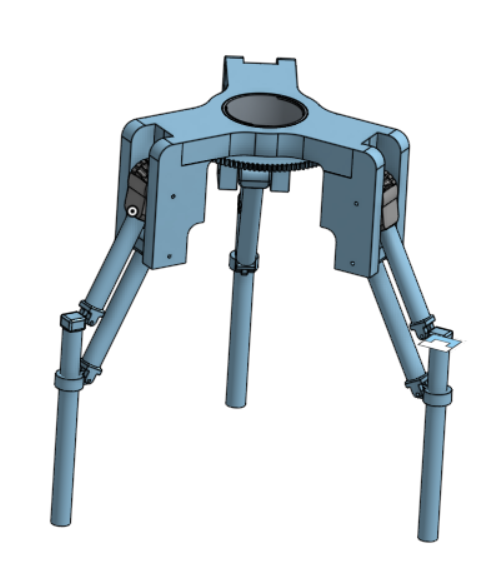 2. Exigences de base
Exigences de base des utilisateurs et clients : 

Clients et utilisateurs: les enquêteurs de la police d’Ottawa;
Précision de l’angle de 90 degrés de la surface;
Ajustement optimal des pattes du trépied;
Éclairage adéquat de la surface.
☞
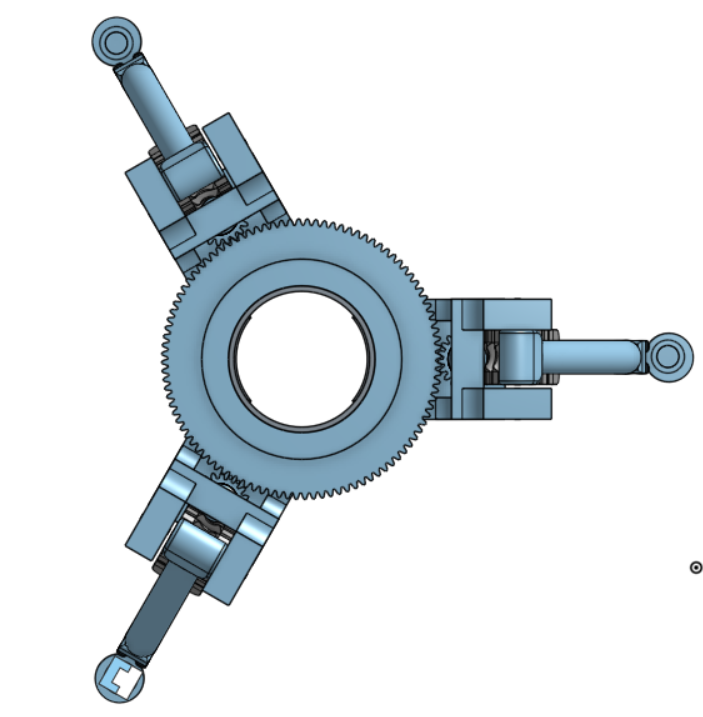 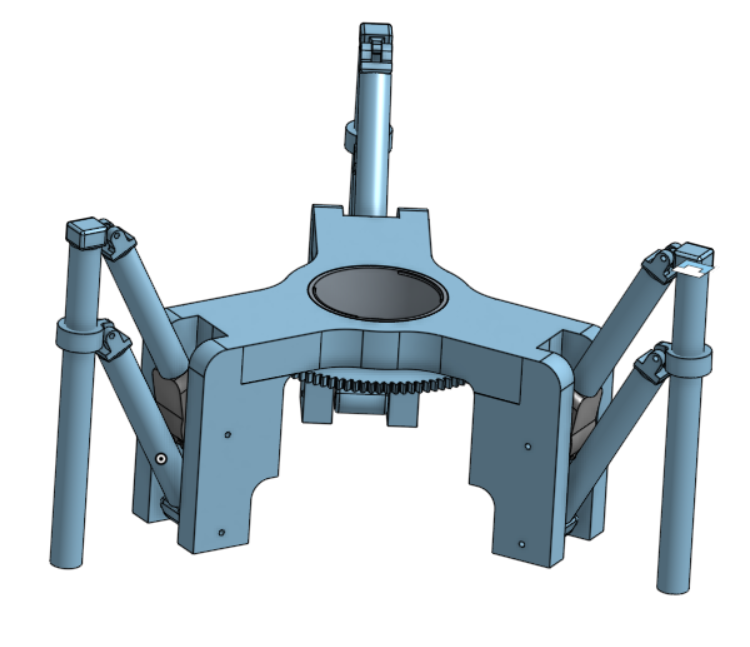 Solution retenue :

Trépied de trois pattes;
Lumière gooseneck;
Système d’engrenage.
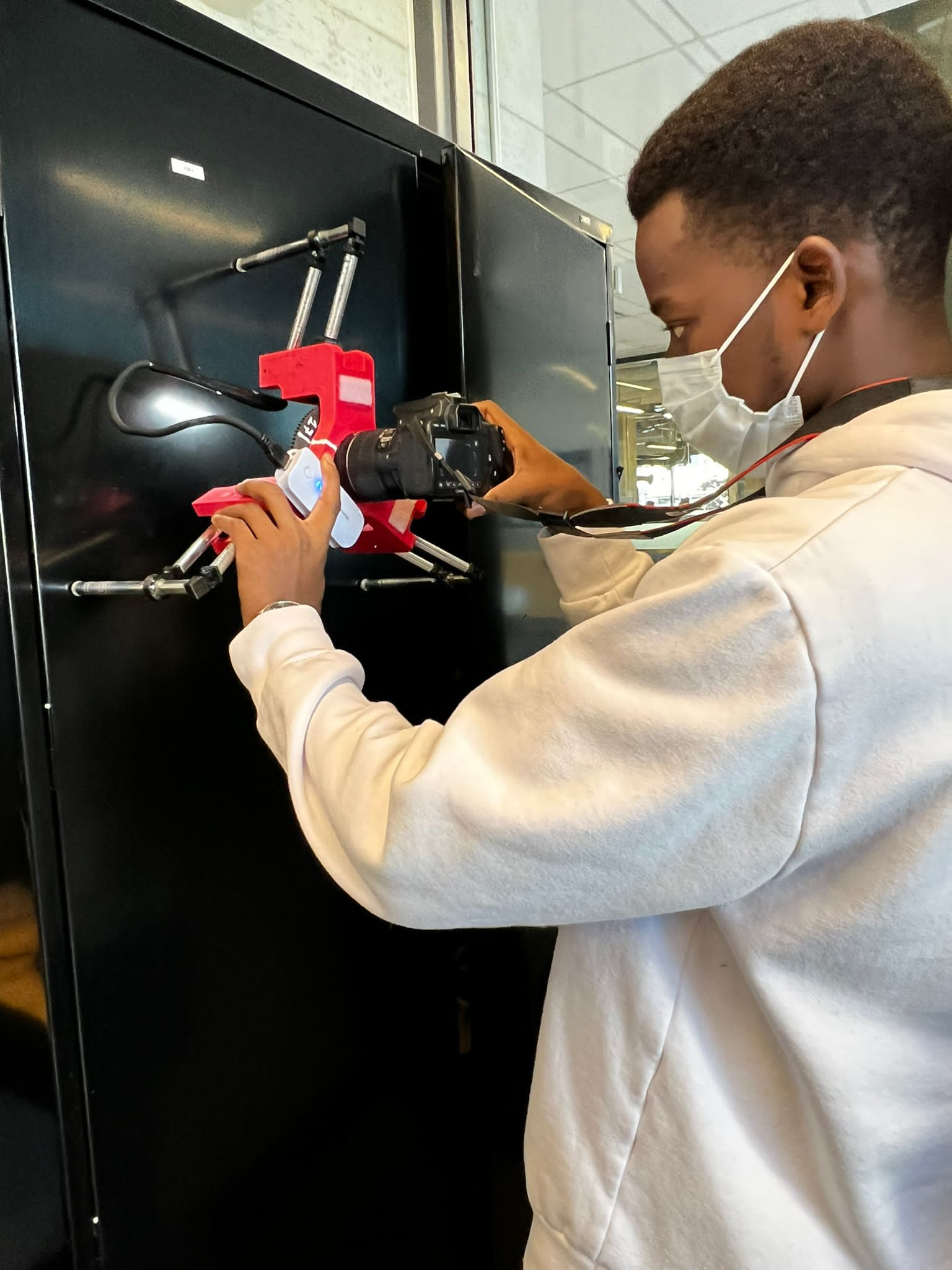 3. Notre concept
Notre concept se démarque par :

Le système d’engrenage permettant toutes les possibilités d’ajustement des pattes; 
L’ajustement des trois pattes simultanément;  
La solidité des matériaux; 
L’utilisation facile et intuitive du dispositif; 
La lumière pouvant éclairer sous tous les angles.
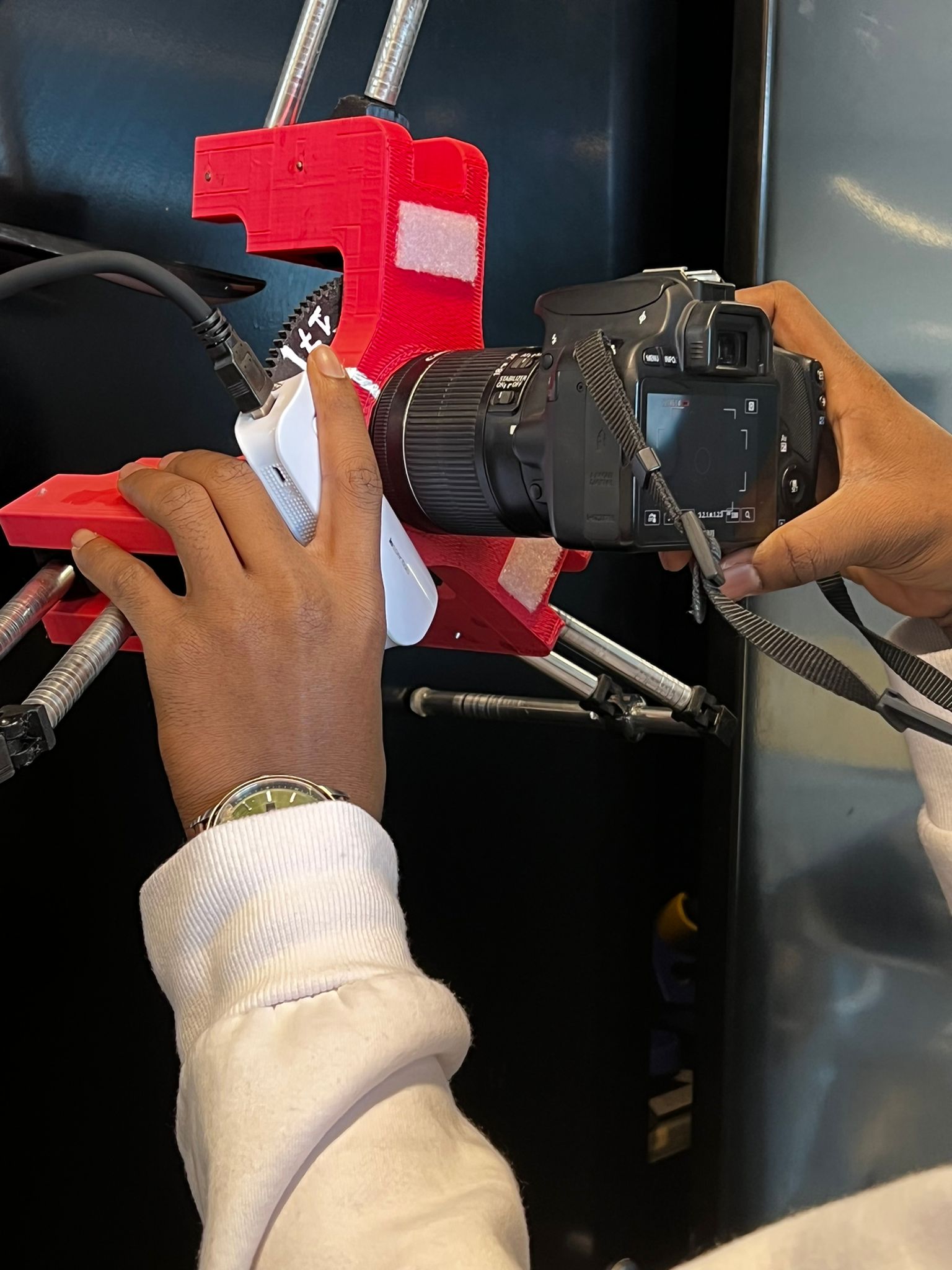 4. Démonstration
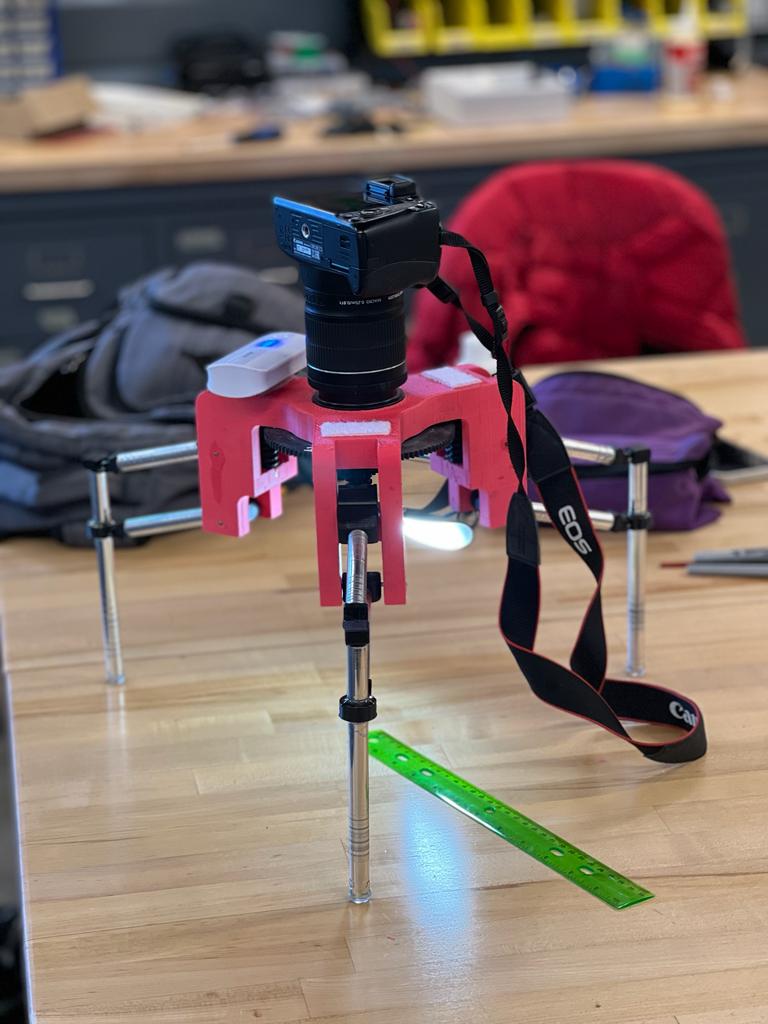 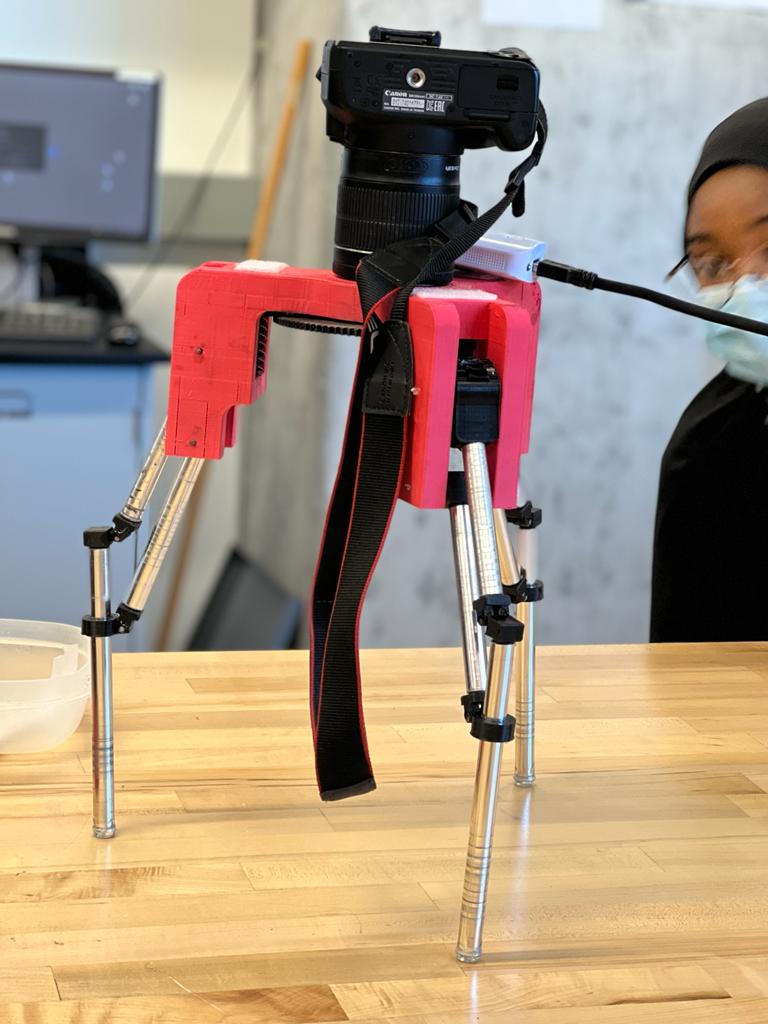 Produit final :
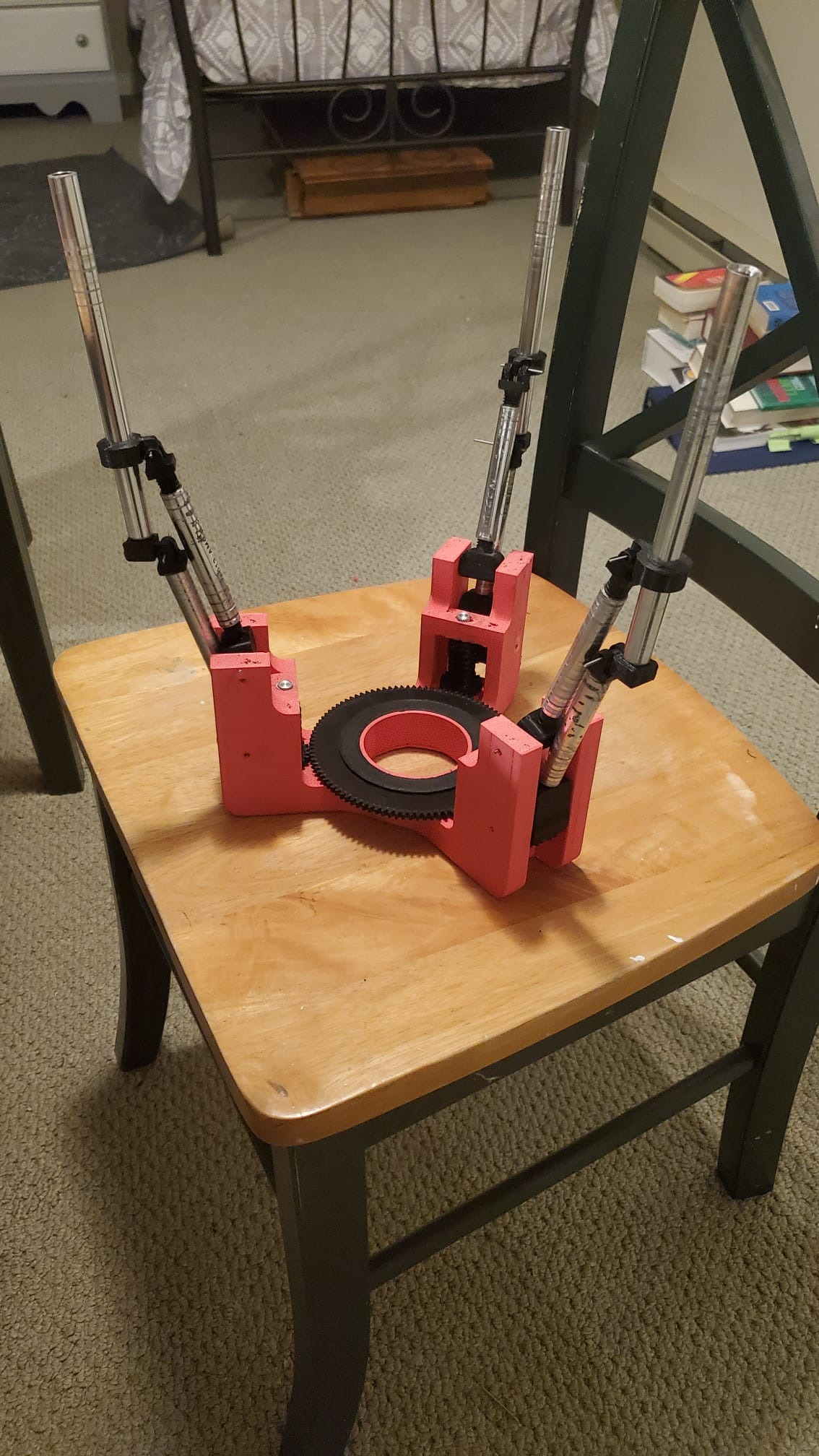